We love Aussie plants
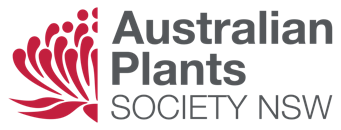 Knowing growing conserving
Strategy 2021 - 2026
0
Stocktake
Opportunities
Good foundation to build on – loyal members, solid operations, 18 local groups
Growing community interest in native plants
Increase in membership in 2020
Demand for learning
Money in the bank
Deep knowledge of members
Grow plants
Biennial conference in Sept 2022
Challenges
 Lose nearly half our members in years 1 and 2 – member care essential
Not systematically focusing on conservation
Not systematically creating learning and capturing knowledge
Aging membership and volunteers and some groups are struggling with resources
Climate change, weeds, development, clearing – all major threats to plants and biodiversity
www.austplants.com.au
1
Strategy – the next 5 years
We love Aussie plants 
Knowing, growing, conserving
HOW
More native plants in gardens
More native plants conserved
More knowledge about native plants
Members supported
OUTCOMES
www.austplants.com.au
2
Implementation timeline
www.austplants.com.au
3
Strategy 2021 – 2026: Our audiences extend beyond members to the broader community
Our purpose: 
Our country, our plants. Stand up for native plants!
Care about the environment, bushfires, fauna, native plants, sustainability, healthy living
Looking for information and someone to trust
May wish to volunteer on ad hoc projects
May present opportunities for partnership and shared learning
As above +
Passion for native plants 
Making a difference, having impact
A meaningful relationship with APS NSW
Systematic learning
Like-minded people to engage with
Sharing knowledge and expertise
As above +
Having impact
Keeping people engaged
Maintaining balance
www.austplants.com.au
4
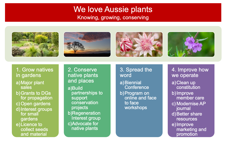 1. Grow native plants in gardens
www.austplants.com.au
5
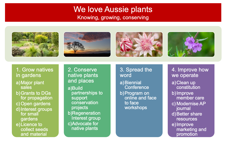 2. Conserve native plants and places
www.austplants.com.au
6
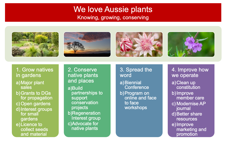 3. Spread the word
www.austplants.com.au
7
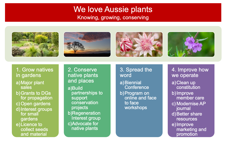 4. Improve how we do things
www.austplants.com.au
8
Outcomes and targets – the next 5 years
We love Aussie plants 
Knowing, growing, conserving
More native plants in gardens
More native plants conserved
More knowledge about native plants
Members supported
OUTCOMES
3 – 5 regional well attended open gardens
Successful plant sales each year
Small garden IG successful
Partnerships established with conservation organisations
Tangible outcomes in saving species
More vocal and active voice on conservation
Successful Biennial Conference
Training program creating new community and member engagement
10% increase in membership
Retain 70% of new members (1 and 2 years)
2 – 3 interest groups established
Improved member onboarding and care
Better tools for DGs
Breakeven or better
TARGETS
www.austplants.com.au
9